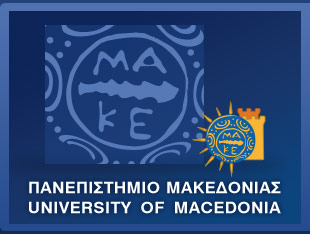 ΤΙΤΛΟΣ:   7η   ΔΙΕΥΡΥΝΣΗ   Ε.Ε
Καθηγητής:   ΝΙΚΑΣ  ΧΡΗΣΤΟΣ
1
ΠΕΡΙΕΧΟΜΕΝΑ

ΓΕΝΙΚΑ  ΓΙΑ  ΤΗΝ  ΔΙΕΥΡΥΝΣΗ

ΝΟΜΙΚΟ  ΠΛΑΙΣΙΟ

ΔΙΑΔΙΚΑΣΙΑ  ΠΡΟΣΧΩΡΙΣΗΣ

ΥΠΟΨΗΦΙΕΣ   ΧΩΡΕΣ

ΕΙΔΙΚΗ  ΔΙΑΔΙΚΑΣΙΑ  ΓΙΑ  ΤΑ  ΔΥΤΙΚΑ  ΒΑΛΚΑΝΙΑ

ΕΝ  ΔΥΝΑΜΗ   ΥΠΟΨΗΦΙΕΣ

ΠΡΟΒΛΗΜΑΤΑ

ΠΟΡΕΙΑ  ΠΡΟΟΔΟΥ &  ΕΝΑΡΜΟΝΙΣΗΣ  ΜΕ  ΤΟ  ΚΟΙΝΟΤΙΚΟ  ΚΕΚΤΗΜΕΝΟ
2
AΡΘΡΟ  49  της  Συνθήκης  της  Ε.Ε.       NOMIKH  BAΣΗ
Το  άρθρο  ορίζει  ότι  κάθε  ευρωπ. κράτος  το  οποίο  σέβεται  τις  αρχές  της  ελευθερίας,  της  δημοκρατίας,  του  σεβασμού  των  δικαιωμάτων  του  ανθρώπου,  των  θεμελιωδών  ελευθεριών  και  του  κράτους  δικαίου,  μπορεί  να  ζητήσει  να  γίνει  μέλος  της  Ένωσης.  
              Όλες  αυτές  οι  προϋποθέσεις,  συμπεριλαμβανομένης της  ιδιότητας  «ΕΥΡΩΠΑΙΚΟ  ΚΡΑΤΟΣ»  είναι  επιδεκτικά  ερμηνείας  και  πρέπει  να  συμφωνηθούν  από  όλα  τα  Κ-Μ & κατά  απόλυτη  πλειοψηφία  των  μελών του  Ευρωπ. Κοινοβουλίου.  Εξάλλου  η  τυχών  συμφωνία  επί  των  όρων της  προσχώρησης  υπόκειται  σε  επικύρωση  εκ  μέρους  όλων  των  συμβαλλομένων  κρατών,  πράγμα  που  σημαίνει  ότι  αν  δεν  επικυρωθεί  από  ένα  Κ-Μ  δεν  μπορεί  να  εφαρμοστεί.  
          Επομένως   μία χώρα  μπορεί  να  καταστεί  μέλος μόνο όταν  πληροί  όλα  τα  κριτήρια για  την  ένταξη  όπως ορίστηκε   από  το  Ευρωπαϊκό  Συμβούλιο  της  Κοπεγχάγης το 1993  και  ενισχύθηκε  το  1995.

  
            
               Τα  κριτήρια  που  έχει  καθορίσει  το  ΕΥΡΩΠΑΙΚΟ  ΣΥΜΒΟΥΛΙΟ  στην  Κοπεγχάγη  το  1993:

         Η κάθε  υποψήφια   προς   ένταξη  χώρα πρέπει  να  διαθέτει:
Σταθερούς  θεσμούς  που  εγγυώνται  τη  δημοκρατία,  το  κράτος  δικαίου,  τα  δικαιώματα  του  ανθρώπου  και  τη  προστασία  των  μειονοτήτων  
Μία  βιώσιμη  οικονομία  της  αγορά  και  την  ικανότητα  αντιμετώπισης  της  ανταγωνιστικής  πίεσης  και  των  δυνάμεων  της  αγοράς  μέσα  στην  Ένωση
Την  ικανότητα  να  αναλάβουν και  να  εφαρμόσουν αποτελεσματικά   τις  υποχρεώσεις  της  πλήρους  συμμετοχής,  συμπεριλαμβανομένης  της  προσήλωσης   στους  στόχους  πολιτικής  οικονομικής  και  νομισματικής  ένωσης και  της  αποδοχής του  ευρώ.
Να  μεριμνήσει  για  την αποδοχή του συνόλου της νομοθεσίας της ΕΕ, την  αποτελεσματική   εφαρμογής  της  μέσω  των  κατάλληλων διοικητικών  και  δικαστικών  δομών.   
      
          Το   1995   στο  Ευρωπαϊκό  Συμβούλιο  της  Μαδρίτης  υιοθέτησε  προϋποθέσεις  για  προοδευτική  και  αρμονική  ένταξη  των  υποψηφίων  χωρών.  Οι  υποψήφιες χώρες  καλούνται  να  ευθυγραμμίσουν  την  νομοθεσία  τους  με την  νομοθεσία  της  Ε.Ε  και  να  εξασφαλίσουν  την  αποτελεσματική  εφαρμογή  της.
 
          Τον  Δεκέμβριο  του  1996   Ευρωπαϊκό  Συμβούλιο  κατέληξε σε συμφωνία  σχετικά  με  την  λεγόμενη  ανανεωμένη  συναίνεση  για  την  διεύρυνση,  η  οποία  βασίζεται  στη  σύγκλιση,   στην  τήρηση  των  προϋποθέσεων  και  την  επικοινωνία  αλλά  και  με  την  ικανότητα  της  Ε.Ε  να  ενσωματώσει  νέα  μέλη.
ΚΡΙΤΗΡΙΑ
3
ΤΙ ΕΧΕΙ ΕΠΙΤΕΥΧΘΕΙ ΩΣ ΣΗΜΕΡΑ
Επιταχύνθηκαν  οι  διαδικασίες  μεταρρύθμισης  στην  Κεντρική  και  Ανατολική  Ευρώπη  μετά  την  κατάρρευση  των  κομουνιστικών  καθεστώτων.

Η  δημιουργία  σταθερών  δημοκρατιών  σε  αυτές  τις  χώρες  ενίσχυσε  την  ασφάλεια  στην  Ευρώπη  συνολικά.  Αίτια  συγκρούσεων  όπως  θέματα  μειονοτήτων  και  συνοριακά προβλήματα  έχουν  εξαλειφθεί.

Ταχεία  ανάπτυξη  του  εμπορίου,   άνοιγμα  νέων  αγορών,  και  επενδύσεις.



 
Είναι οι όροι και το χρονοδιάγραμμα  που  τίθεται  στην υποψήφια  προς  ένταξη  χώρα  για   την  υιοθέτηση    και την   εφαρμογή  όλων των κανόνων της ΕΕ (το «κοινοτικό κεκτημένο»).

Οι κανόνες αυτοί χωρίζονται σε 35 διαφορετικούς τομείς πολιτικής (κεφάλαια), όπως οι μεταφορές, η ενέργεια, το περιβάλλον, κλπ, καθένα από τα οποία αποτελεί αντικείμενο διαπραγμάτευσης ξεχωριστά.
ΤΙ ΕΙΝΑΙ Η ΔΙΑΠΡΑΓΜΑΤΕΥΣΗ
4
ΠΡΟΫΠΟΘΕΣΕΙΣ ΓΙΑ ΤΗΝ ΕΝΤΑΞΗ
Η ΕΕ εφαρμόζει συνολικές διαδικασίες έγκρισης που εξασφαλίζουν τα νέα μέλη  να  γίνονται δεκτά  μόνο όταν μπορούν  να  αποδείξουν  ότι  θα  είναι  σε θέση να παίξουν το ρόλο τους ως πλήρη μέλη, και συγκεκριμένα :

Να  συμμορφώνονται  με όλα τα πρότυπα και τους κανόνες της ΕΕ

Να  έχουν  τη συγκατάθεση των θεσμικών οργάνων της ΕΕ και των κρατών μελών της ΕΕ.

Να  έχουν   τη συγκατάθεση των πολιτών τους - όπως αυτή εκφράζεται μέσα από την έγκριση στο εθνικό τους κοινοβούλιο ή μέσω δημοψηφίσματος.

Στην περίπτωση των χωρών των Δυτικών Βαλκανίων τέθηκε  το  πλαίσιο  διαδικασίας  Σταθεροποίησης  και  Σύνδεσης  το  1999,  ενώ  πρόσθετοι  όροι  για την προσχώρηση  εκτέθηκαν στην λεγόμενη «διαδικασία σταθεροποίησης και σύνδεσης», που  κυρίως  αφορά την περιφερειακή συνεργασία,  τις  σχέσεις καλής γειτονίας  και  το  κράτος  δικαίου  εκ  νέου  με  το  Ευρωπαϊκό  Συμβούλιο  τον  Ιούνιο  του  2003  στη  Θεσσαλονίκη.

                                  
    

    
        Κατά τη διάρκεια των διαπραγματεύσεων, η Επιτροπή παρακολουθεί την πρόοδο της  υποψήφιας  χώρας για  την  ορθή  εφαρμογή της νομοθεσίας της ΕΕ και  κατά  πόσο  ανταποκρίνεται σε άλλες δεσμεύσεις της, συμπεριλαμβανομένων οποιωνδήποτε απαιτήσεων αναφοράς.  Αυτό δίνει στην υποψήφια  χώρα πρόσθετη καθοδήγηση   και  εξασφαλίζει   στα σημερινά μέλη του ότι  η  υποψήφια  χώρα   πληροί  τις προϋποθέσεις για την ένταξή της.
ΕΠΙΒΛΕΨΗ   ΑΠΟ  ΤΑ  ΘΕΣΜΙΚΑ  ΟΡΓΑΝΑ  ΤΗΣ   Ε.Ε.
5
ΔΙΑΔΙΚΑΣΙΑ ΠΡΟΣΧΩΡΗΣΗΣ
Κάθε χώρα που επιθυμεί να προσχωρήσει στην ΕΕ υποβάλλει σχετική αίτηση στο Συμβούλιο, το οποίο ζητά από την Ευρωπαϊκή Επιτροπή να αξιολογήσει κατά πόσο η αιτούσα χώρα πληροί τα κριτήρια της Κοπεγχάγης. Εάν η γνώμη της Επιτροπής είναι θετική, το Συμβούλιο πρέπει στη συνέχεια να εκδώσει εντολή για τη διεξαγωγή διαπραγματεύσεων. Με την έκδοση της εντολής αυτής, ξεκινούν επίσημα οι   διαπραγματεύσεις ανά  θεματικό  τομέα .

Οι  διαπραγματεύσεις  έχουν  ως  αντικείμενο  το  σύνολο της   νομοθεσίας  της  Ε.Ε   (κοινοτικό  κεκτημένο)  το  οποίο   διαιρείται  σε  35  κεφάλαια  ανά  τομέα  πολιτικής    και  το  Συμβούλιο  αποφασίζει  ομόφωνα  με  το  αν  θα  ανοίξει το  κάθε  κεφάλαιο  ή  όχι. Όταν  επιτυγχάνεται  πρόοδός  που  κρίνεται  ικανοποιητική  η  Επιτροπή μπορεί  να  εισηγηθεί  το  ‘’προσωρινό  κλείσιμο’’  ενός  κεφαλαίου.  Το  Συμβούλιο  θα  πρέπει  να  αποφασίσει  εκ  νέου  ομόφωνα.  Όταν  ολοκληρωθούν  οι  διαπραγματεύσεις  επί  όλων  των  κεφαλαίων,  όροι  και  ρυθμίσεις  ενσωματώνονται  σε  συνθήκη  προσχώρησης  μεταξύ  των  κρατών  μελών  της  Ε.Ε  και  της  υποψήφιας  χώρας.

Για  να  υπογραφεί η  συνθήκη  απαραίτητη  προϋπόθεση  είναι  η  σύμφωνη  γνώμη  του  Ευρωπαϊκού  Κοινοβουλίου  και η ομόφωνη  έγκριση  του  Συμβουλίου.

Αφού  υπογραφεί  υποβάλλεται  σε  όλα  τα  συμβαλλόμενα  κράτη  προς  επικύρωση  σύμφωνα  με  τους  συνταγματικούς τους  κανόνες (  να  εγκριθεί  από  το  Κοινοβούλιο  ή  μέσω  δημοψηφίσματος).

Λόγω του τεράστιου αριθμού των κανόνων της ΕΕ που κάθε υποψήφια χώρα πρέπει να ενσωματώσει στο εθνικό της δίκαιο, χρειάζεται χρόνος για την ολοκλήρωση των διαπραγματεύσεων. Οι υποψήφιες χώρες λαμβάνουν οικονομική,  διοικητική  και  τεχνική  στήριξη κατά τη διάρκεια της  προενταξιακής περιόδου .
6
7
Η  Συνθήκη  Προσχώρησης  είναι  οριστική  και  δεσμευτική  όταν:
Κερδίσει  την  υποστήριξη  του  Συμβουλίου  της  Ε.Ε.  και  του  Ευρωπαϊκού  Κοινοβουλίου




Υπογραφεί  από  την  υποψήφια  χώρα  και  του  αντιπροσώπους  όλων  των  υφιστάμενων  χωρών  της  Ε.Ε. 



Επικυρωθεί από    την  υποψήφια  χώρα   και  κάθε  επιμέρους  χώρα  της  Ε.Ε  σύμφωνα  με  τους  συνταγματικούς  κανόνες  (κοινοβουλευτική  ψηφοφορία,  δημοψήφισμα  κ.λ.π).
8
ΔΥΤΙΚΑ  ΒΑΛΚΑΝΙΑ  -  YΠΟΨΗΦΙΕΣ  ΧΩΡΕΣ
Το  Συμβούλιο της  Ευρώπης  και  το Ευρωπαϊκό  Συμβούλιο  έχουν  επιβεβαιώσει  ότι  τα  Δυτικά  Βαλκάνια  έχουν  σαφή  ευρωπαϊκή  προοπτική η  οποία  παραμένει  καίριο  στοιχείο  για  την  σταθερότητα  τη  συμφιλίωση  και  την  ανάπτυξη  της  περιοχής.     Παράλληλα  η  ευρωπαϊκή  προοπτική  αποτελεί  βασικό  κίνητρο  για  τις  υποψήφιες  χώρες   για να  καταβάλουν  συνεχείς  προσπάθειες  για  εσωτερικές  μεταρρυθμίσεις  με  στόχο  την  υιοθέτηση  ευρωπαϊκών  προτύπων  οι  οποίες  βασίζονται  στην  ειρήνη,  την  ελευθερία,  τη  δημοκρατία  και  το  κράτος  δικαίου,  την  ανεκτικότητα,  την  αλληλεγγύη  και  τις  σχέσεις  καλής  γειτονίας.
9
Ειδική  διαδικασία  για  τα  Δυτικά  Βαλκάνια
Διαδικασία Σταθεροποίησης και Σύνδεσης ( ΣΣΣ)  πληροφοριακά)

         Οι  σχέσεις  της  Ε.Ε  με  τις  χώρες  των  Δυτικών  Βαλκανίων  έχουν  λάβει  χώρα  εντός  ειδικού  πλαισίου,  που  είναι  γνωστό ως  διαδικασία  σταθεροποίησης  και  σύνδεσης     
        Οριοθετήθηκε κατά τη  διάρκεια  της  Ελληνικής Προεδρίας το 2003.

       Η  νέα αυτή  ενισχυμένη προσέγγιση έναντι των χωρών της Νοτιοανατολικής Ευρώπης  προϋποθέτει τα εξής:
Την  κατάρτιση  συμφωνιών  σταθεροποίησης  και  σύνδεσης  ενόψει  της  προσχώρησης  στην  Ε.Ε,  μόλις  εκπληρωθούν  τα  κριτήρια  της  Κοπεγχάγης.
την ανάπτυξη των οικονομικών και εμπορικών σχέσεων με την περιοχή καθώς και στο  εσωτερικό  της.
την ανάπτυξη  της  ήδη  υπάρχουσας  οικονομικής  και  χρηματοδοτικής  βοήθειας.
Την  παροχή  βοήθειας  στη  διαδικασία  εκδημοκρατισμού,  την  κοινωνία  των  πολιτών,  την  εκπαίδευση  και  τη  θεσμική  ανάπτυξη.
τη  συνεργασία  στον  τομέα  της  δικαιοσύνης  και  των  εσωτερικών υποθέσεων.
Την  ανάπτυξη  του  πολιτικού  διαλόγου.
10
Η   διαδικασία  περιλαμβάνει  3  στόχους:














Εμπορικές παραχωρήσεις (απαλλαγή δασμών και  πρόσβαση  σε  αγορές  της  Ε.Ε)

Οικονομική   και  χρηματοδοτική  βοήθεια

Βοήθεια  για  ανασυγκρότηση  ανάπτυξης  και  σταθεροποίησης

Σταθεροποίηση  και  σύνδεση   σε  συμφωνίες  που  συνεπάγονται  αμοιβαία  δικαιώματα  και  υποχρεώσεις.
ΤΙ ΔΙΑΔΙΚΑΣΙΑ ΣΤΑΘΕΡΟΠΟΙΗΣΗΣ ΚΑΙ ΣΥΝΔΕΣΗΣ (ΣΣΣ) ΠΛΗΡΟΦΟΡΙΑΚΑ
11
Ειδική  διαδικασία  για  τα  Δυτικά  Βαλκάνια
12
13
ΥΠΟΨΗΦΙΕΣ  ΧΩΡΕΣ
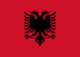 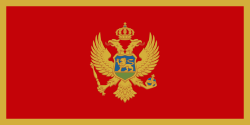 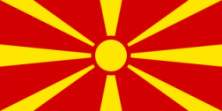 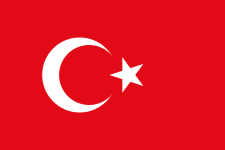 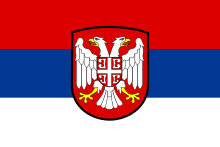 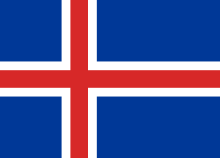 14
ΕΝ  ΔΥΝΑΜΕΙ  ΥΠΟΨΗΦΙΕΣ  ΧΩΡΕΣ
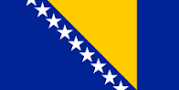 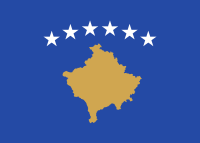 15
ΠΡΟΒΛΗΜΑΤΑ
16